Advanced Cyber Exposure Management
Part 1 - Identifying Cyber Exposures

Narrated by Doug Nagan
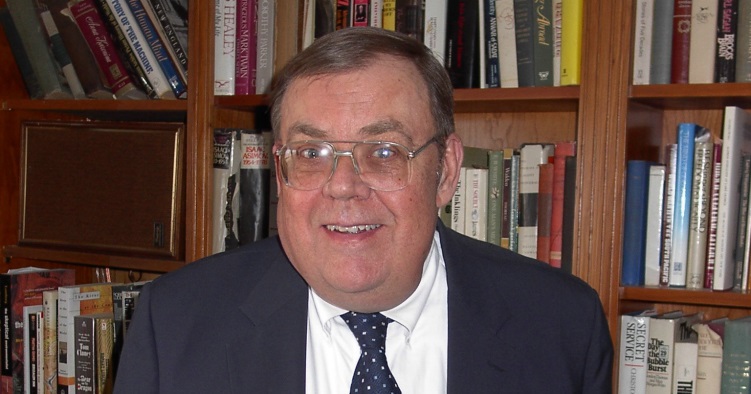 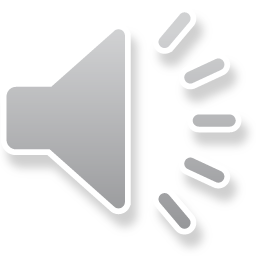 ©2016 all rights reserved – Nagan Research Group LLC
Identifying Cyber Exposures
Why Care?
Cyber Exposures are the vulnerabilities that arise when you participate in a cyber eco-system
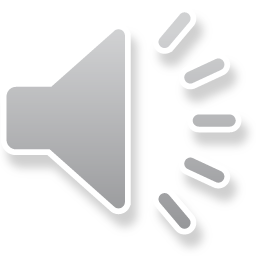 © 2016 all rights reserved Nagan Research Group LLC
2
Identifying Cyber Exposures
Why Care?
Cyber Exposures are the vulnerabilities that arise when you participate in a cyber eco-system
Cyber eco-systems are all around you
Work related
Entertainment
Social Media
Smart devices (phones, tablets, automobiles, etc.)
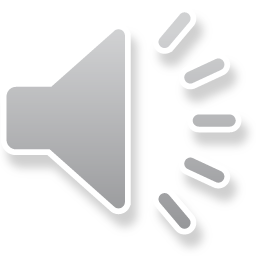 © 2016 all rights reserved Nagan Research Group LLC
3
Identifying Cyber Exposures
Why Care?
Cyber Exposures are the vulnerabilities that arise when you participate in a cyber eco-system
Cyber eco-systems are all around you
Work related
Entertainment
Social Media
Smart devices (phones, tablets, automobiles, etc.)
Every exposure can be an entryway into your cyber environment
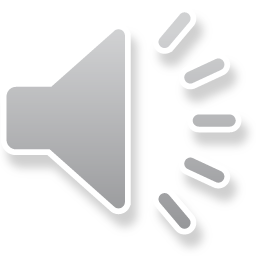 © 2016 all rights reserved Nagan Research Group LLC
4
Identifying Cyber Exposures
Objectives
Understand the range of cyber exposures you are exposed to
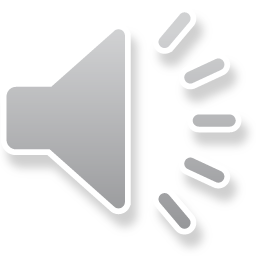 © 2016 all rights reserved Nagan Research Group LLC
5
Identifying Cyber Exposures
Objectives
Understand the range of cyber exposures you are exposed to
Provide a framework to assist you in identifying Cyber Exposures
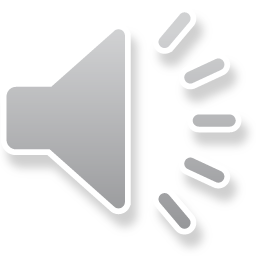 © 2016 all rights reserved Nagan Research Group LLC
6
Identifying Cyber Exposures
Objectives
Understand the range of cyber exposures you are exposed to
Provide a framework to assist you in identifying Cyber Exposures
Cyber exposures can be identified and managed
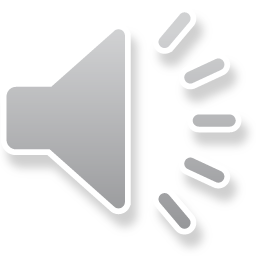 © 2016 all rights reserved Nagan Research Group LLC
7
Identifying Cyber Exposures
Objectives
Understand the range of cyber exposures you are exposed to
Provide a framework to assist you in identifying Cyber Exposures
Cyber exposures can be identified and managed
Identifying Cyber Exposures not a one and done task – Needs to be an integral part of your ongoing operations.
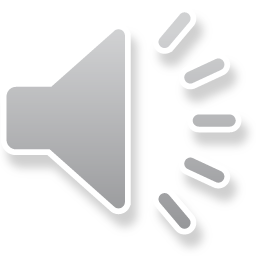 © 2016 all rights reserved Nagan Research Group LLC
8
Identifying Cyber Exposures
I look forward to your participation in Identifying Cyber Exposures and after that Managing Cyber Exposures.
Doug Nagan
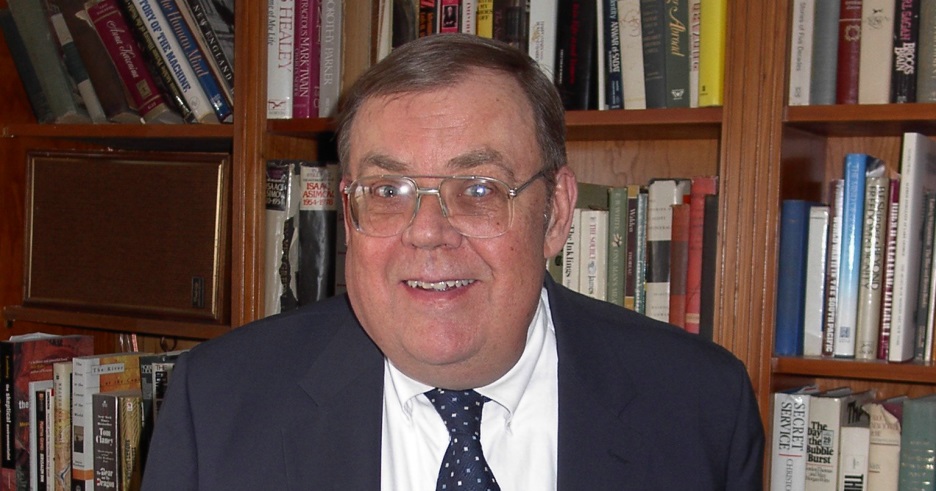 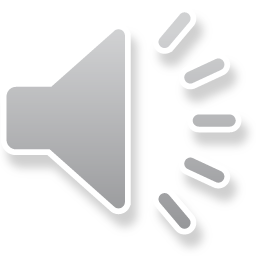 © 2016 all rights reserved Nagan Research Group LLC
9